На Большой Смоленской дороге. Отступление, бегство… Картина художника В. Верещагина. 1887-1895 г.
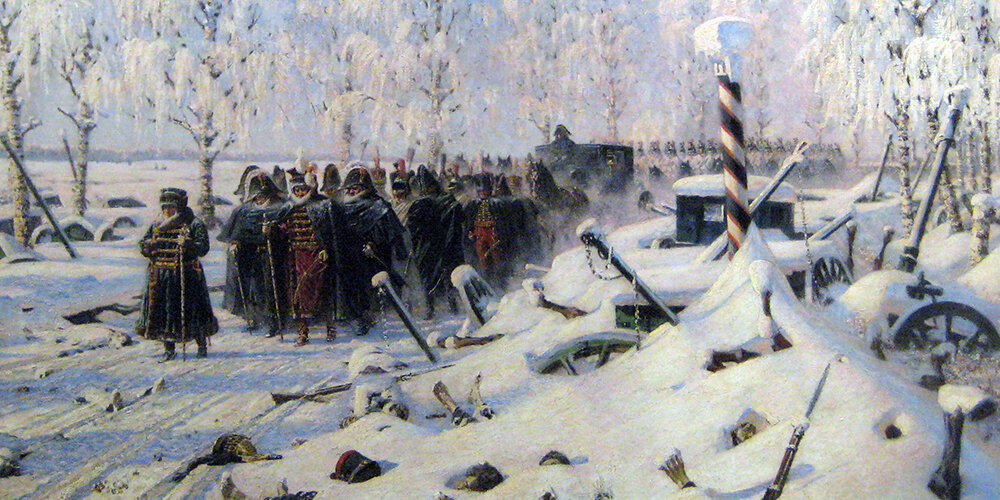 И. М. Прянишников «В 1812»
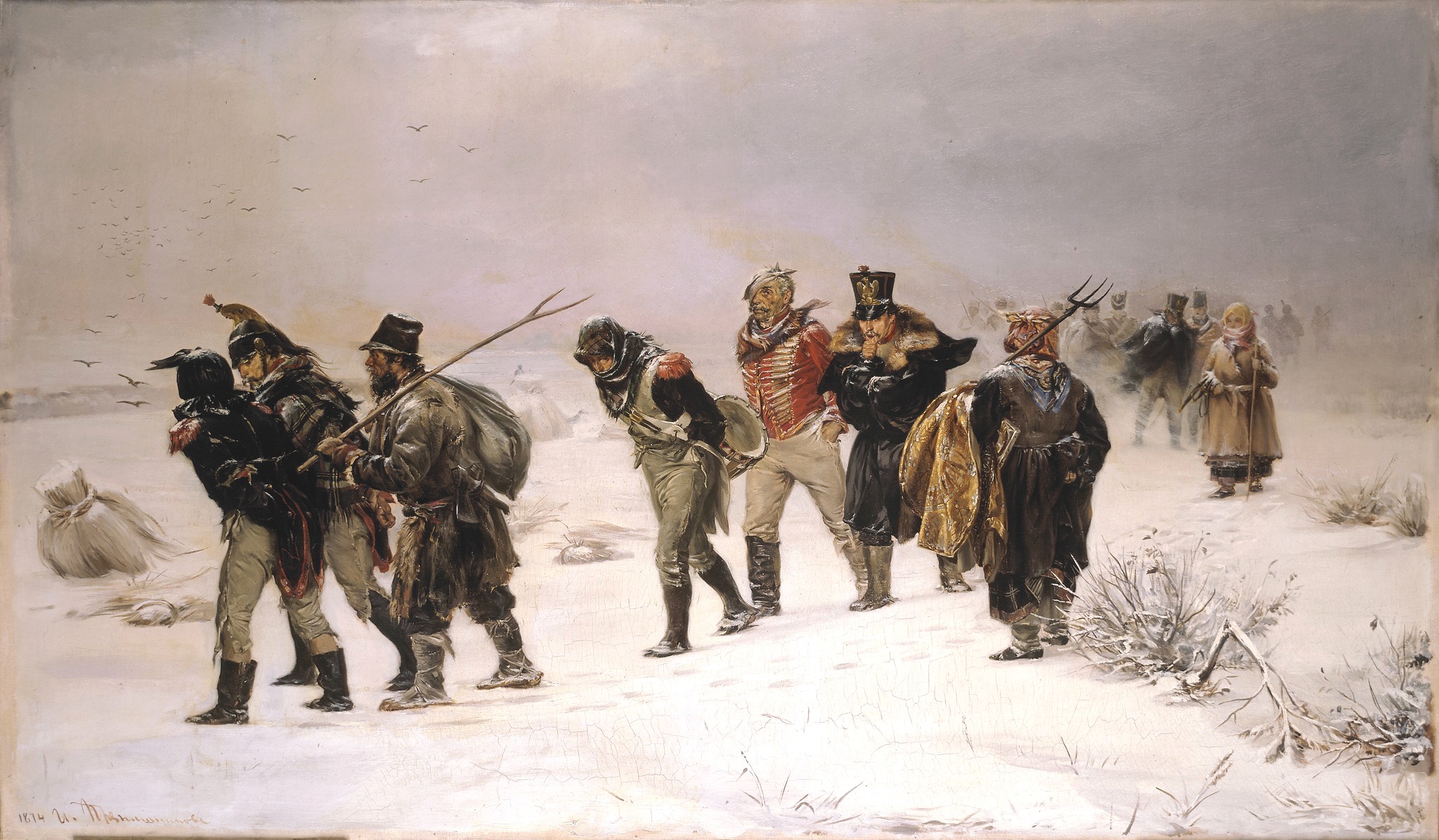 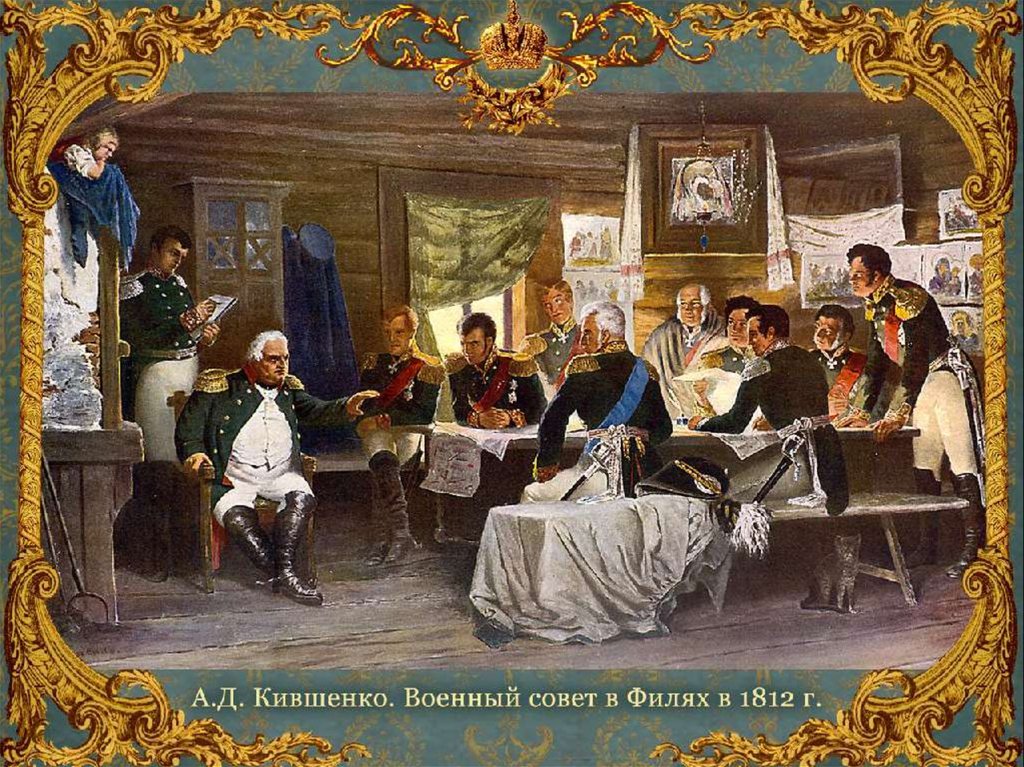 Портрет  М. И. Кутузова В. Гау
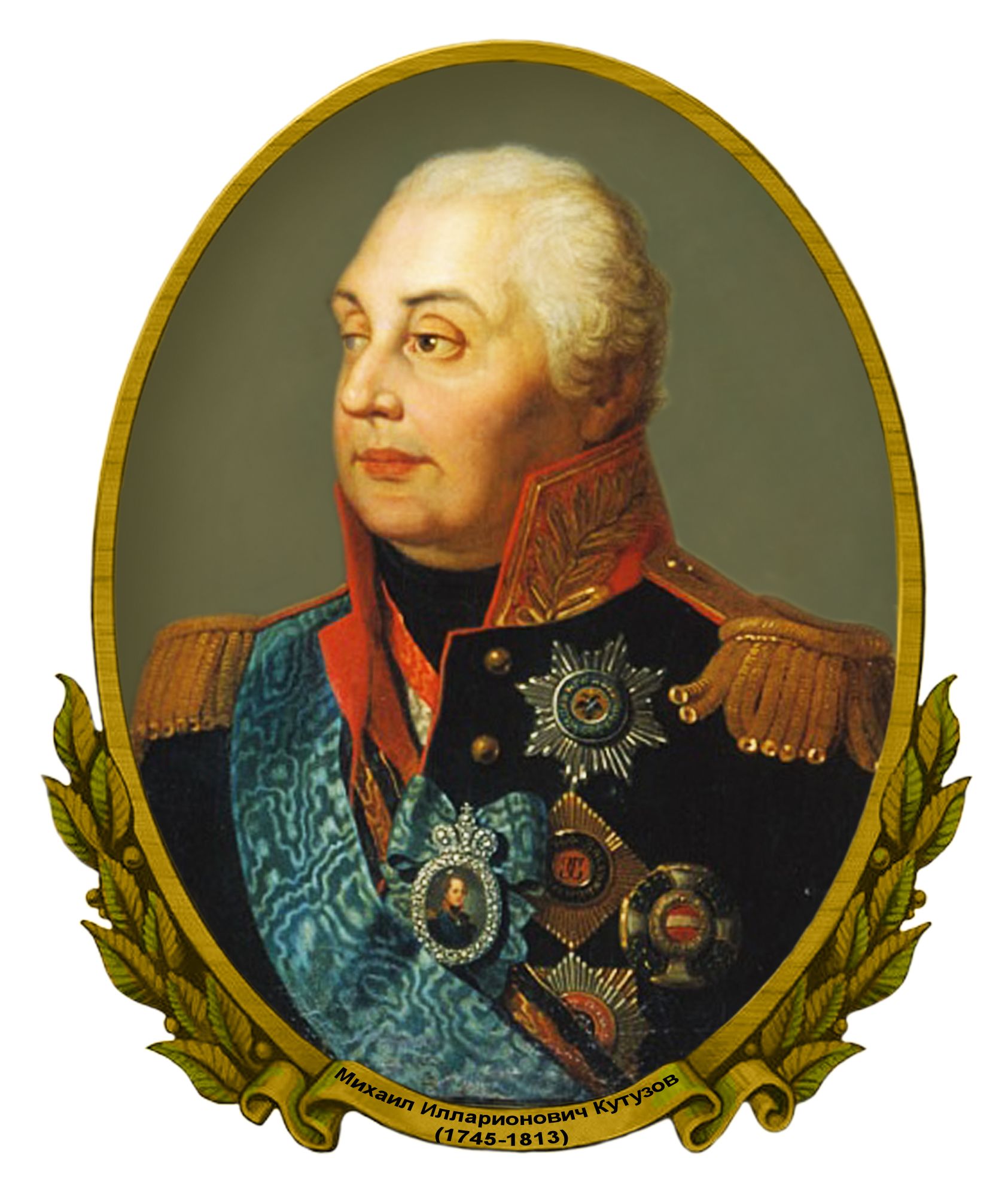 Храм Христа Спасителя в Москве.
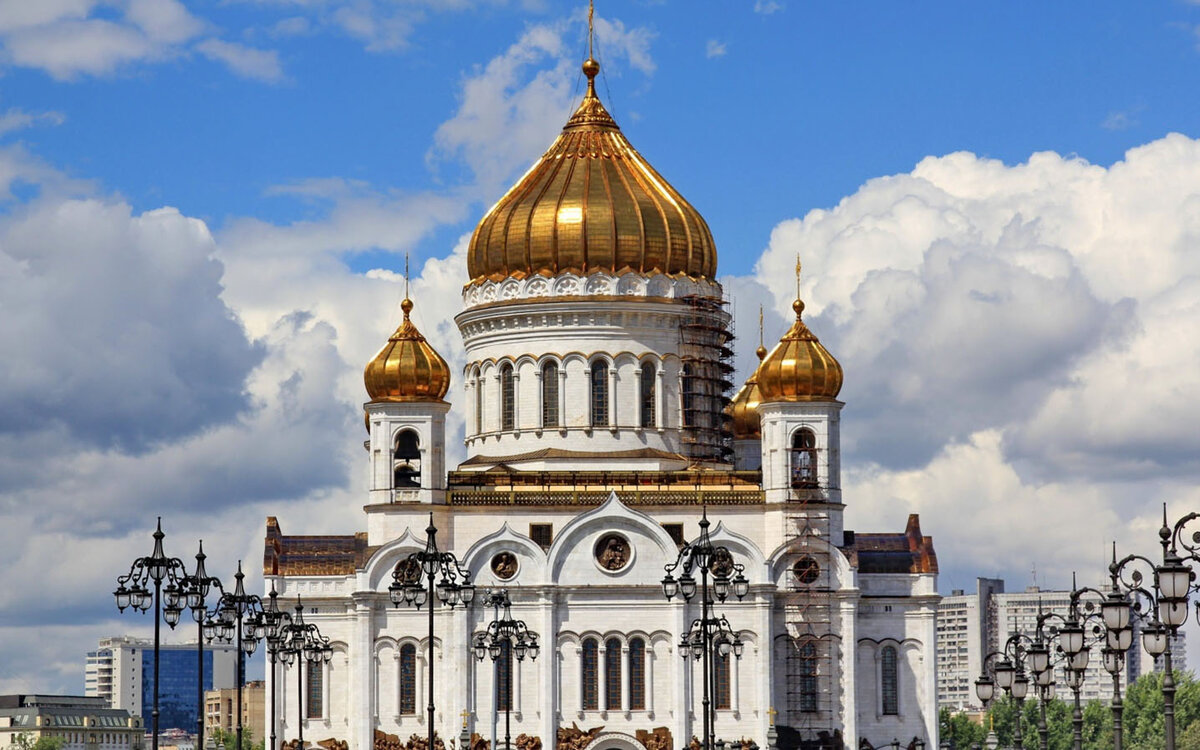 Триумфальные ворота в Москве
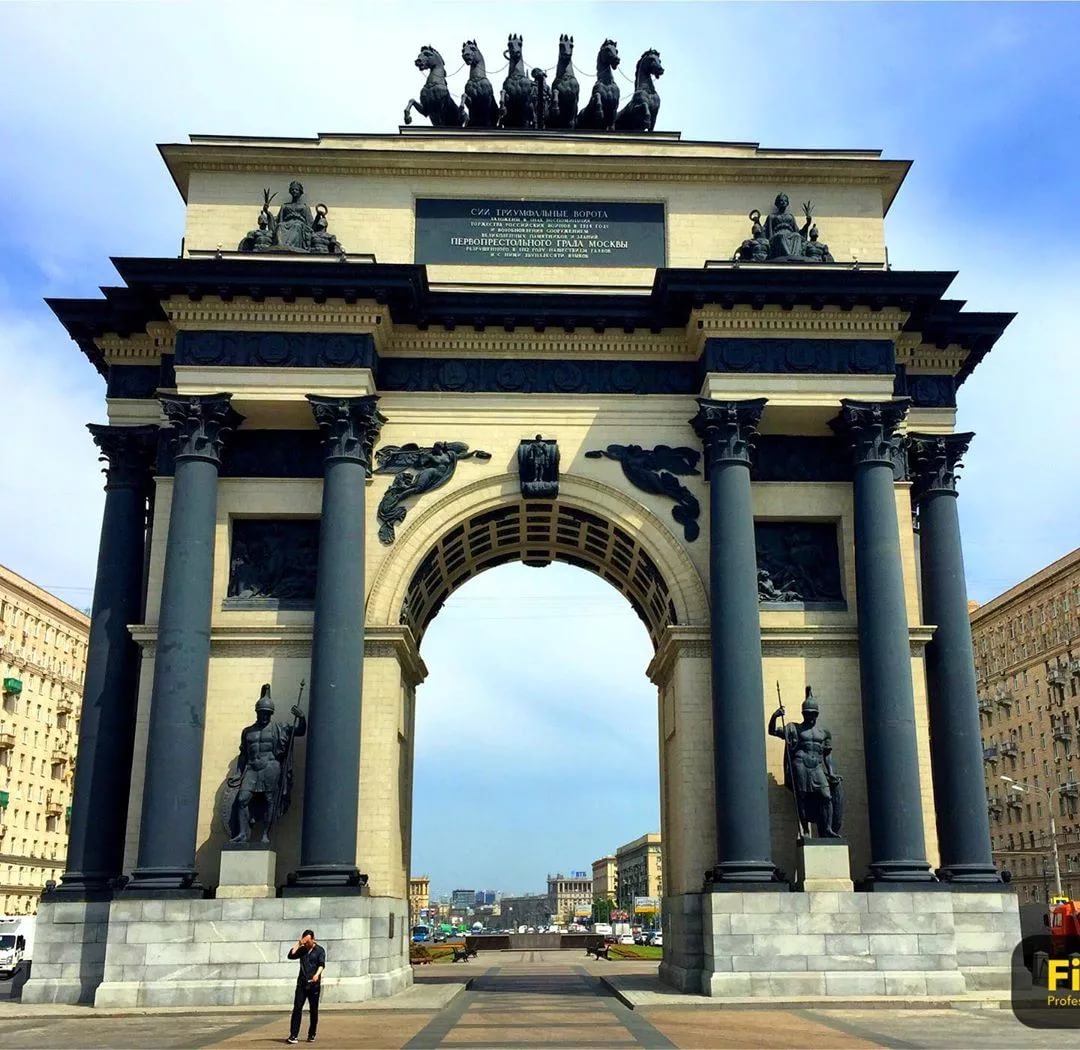 Памятники М. И. Кутузову и фельдмаршалу князю Барклай де Толли в Санкт – Петербурге
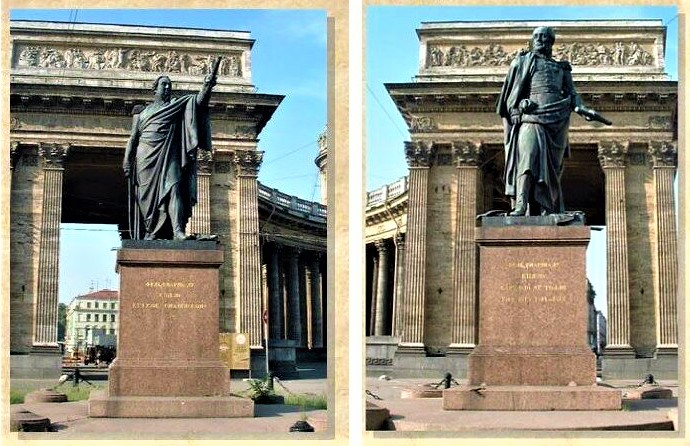 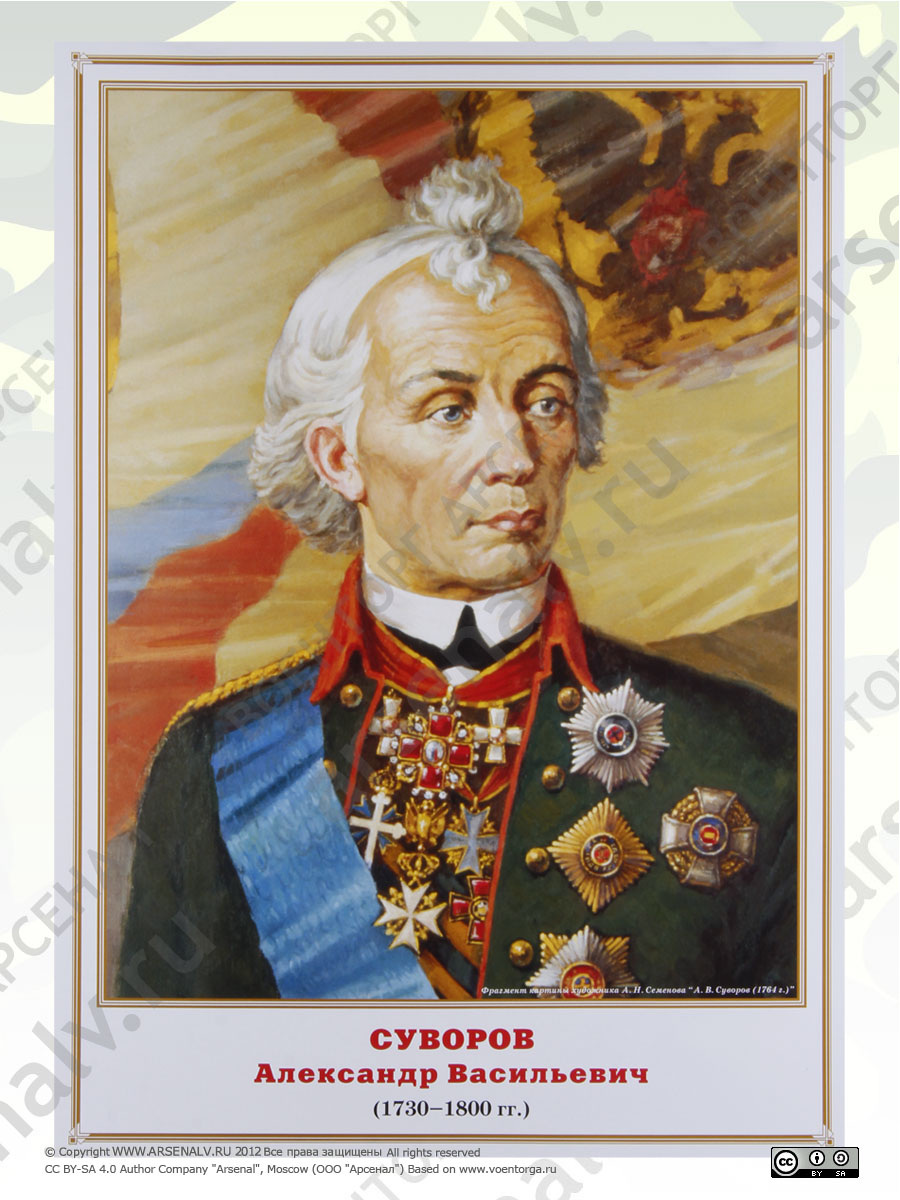 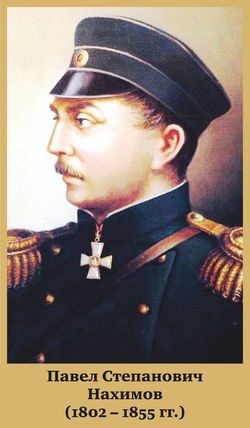 Иван Андреевич Крылов
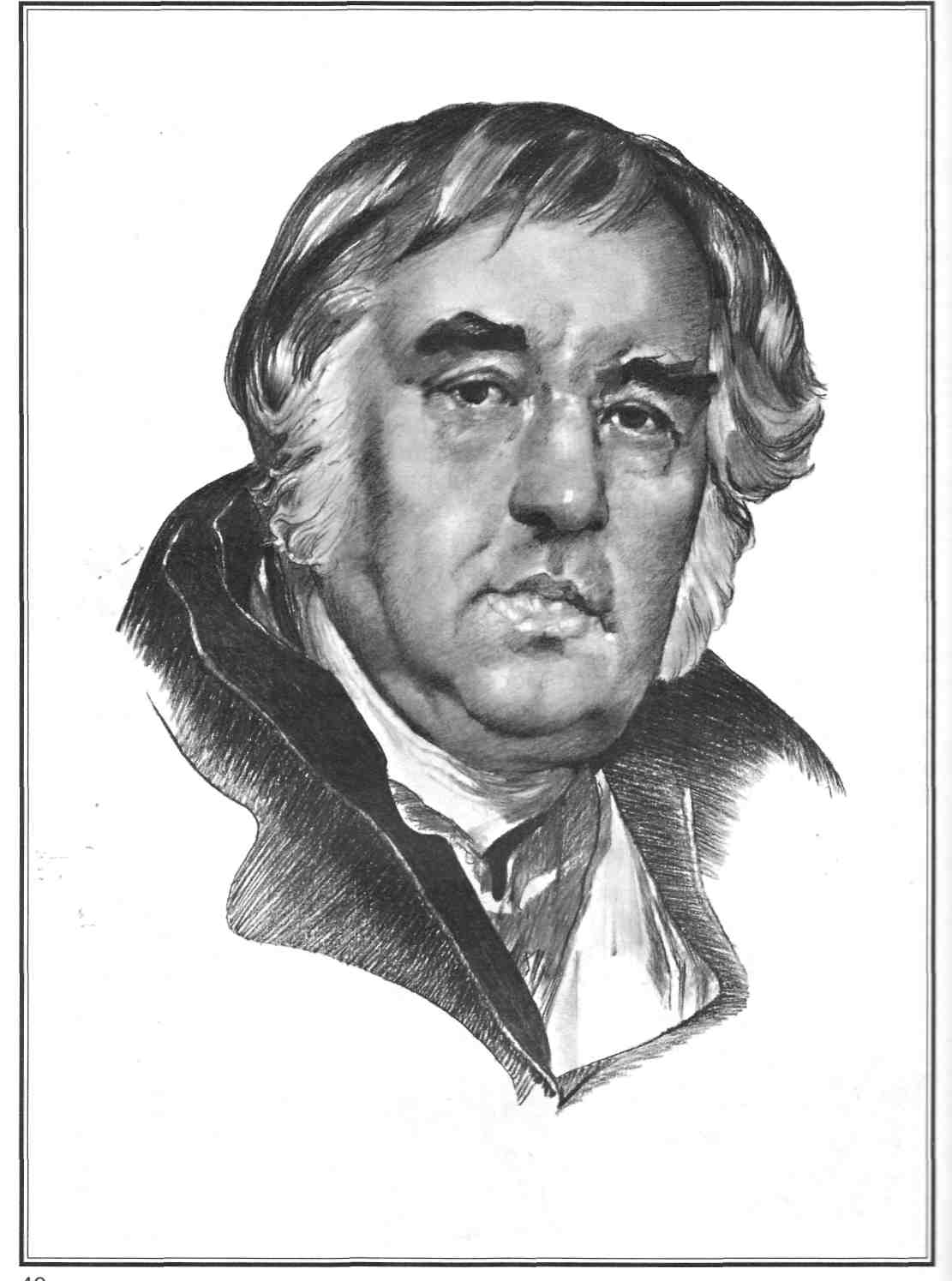 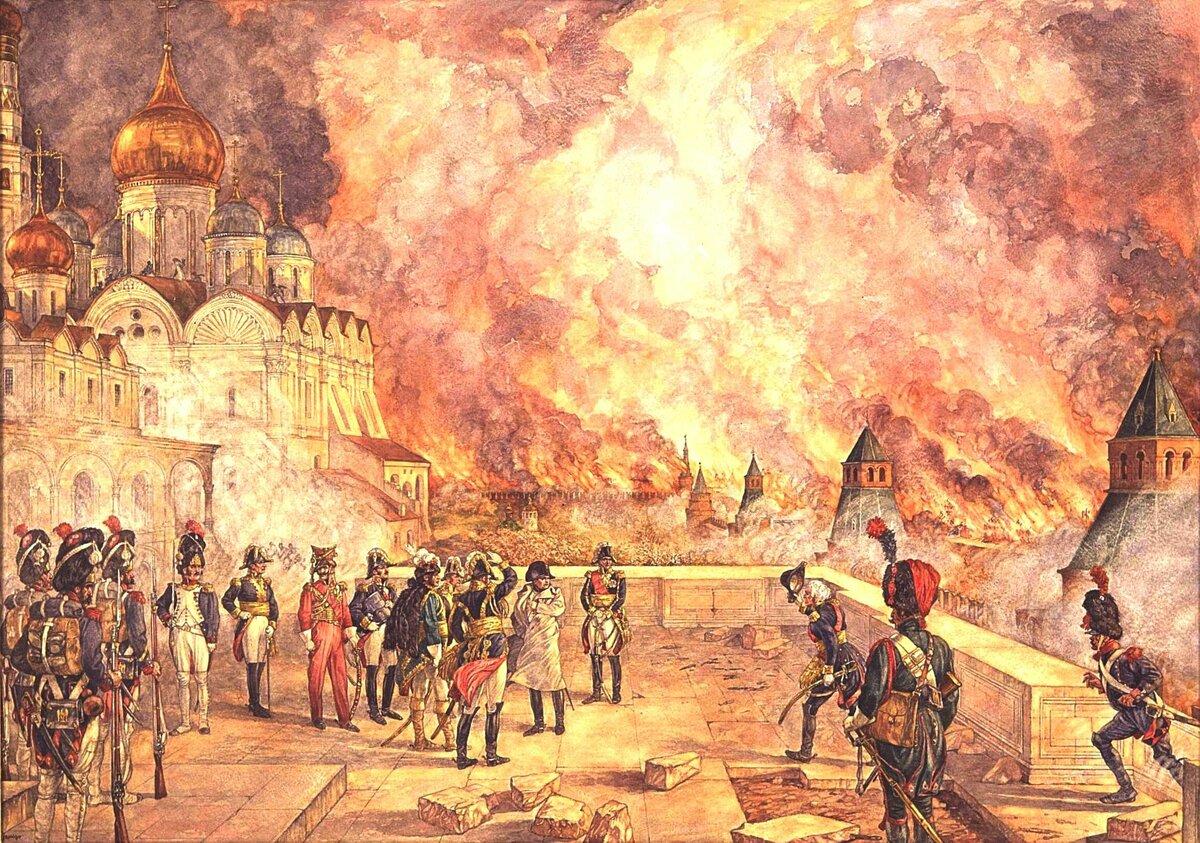 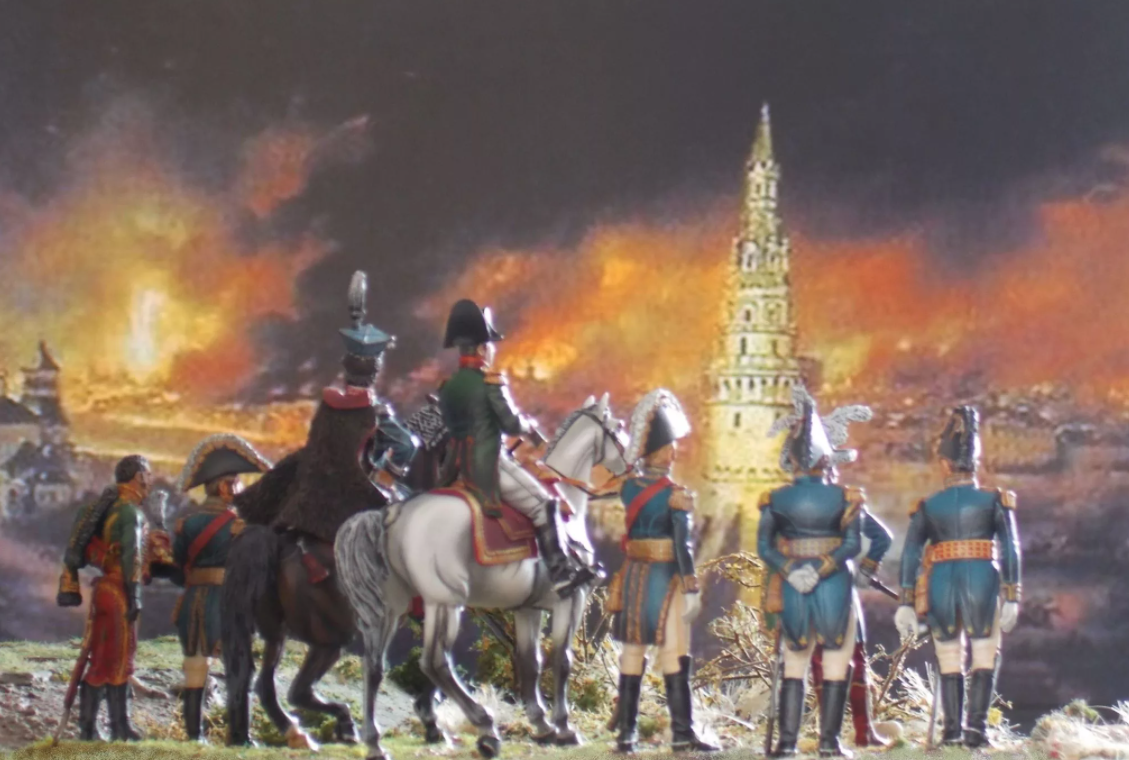 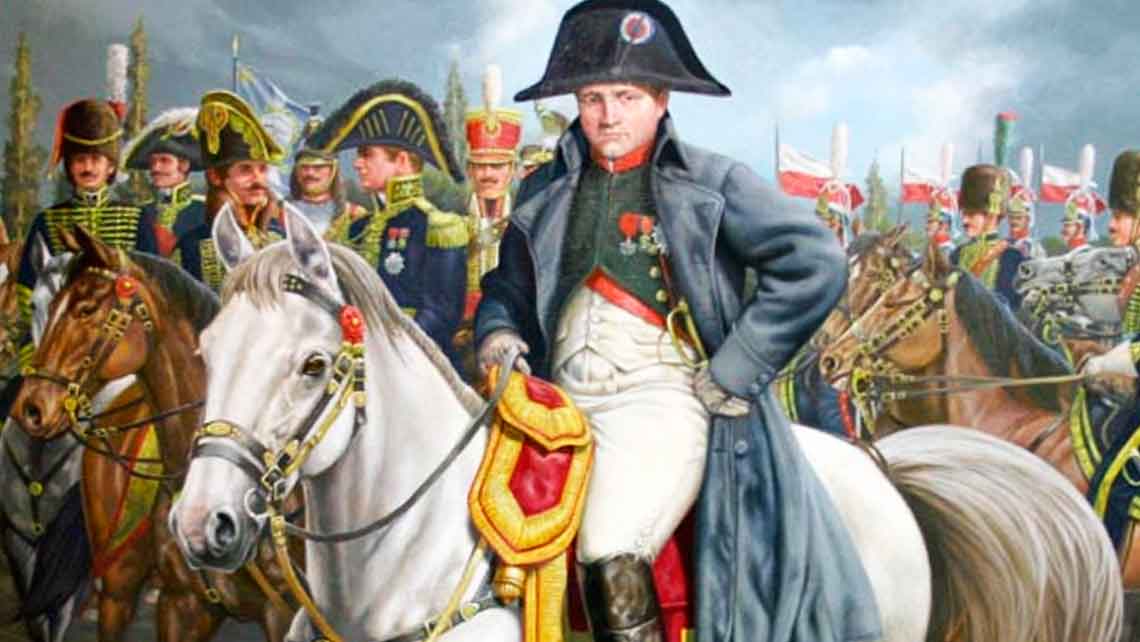